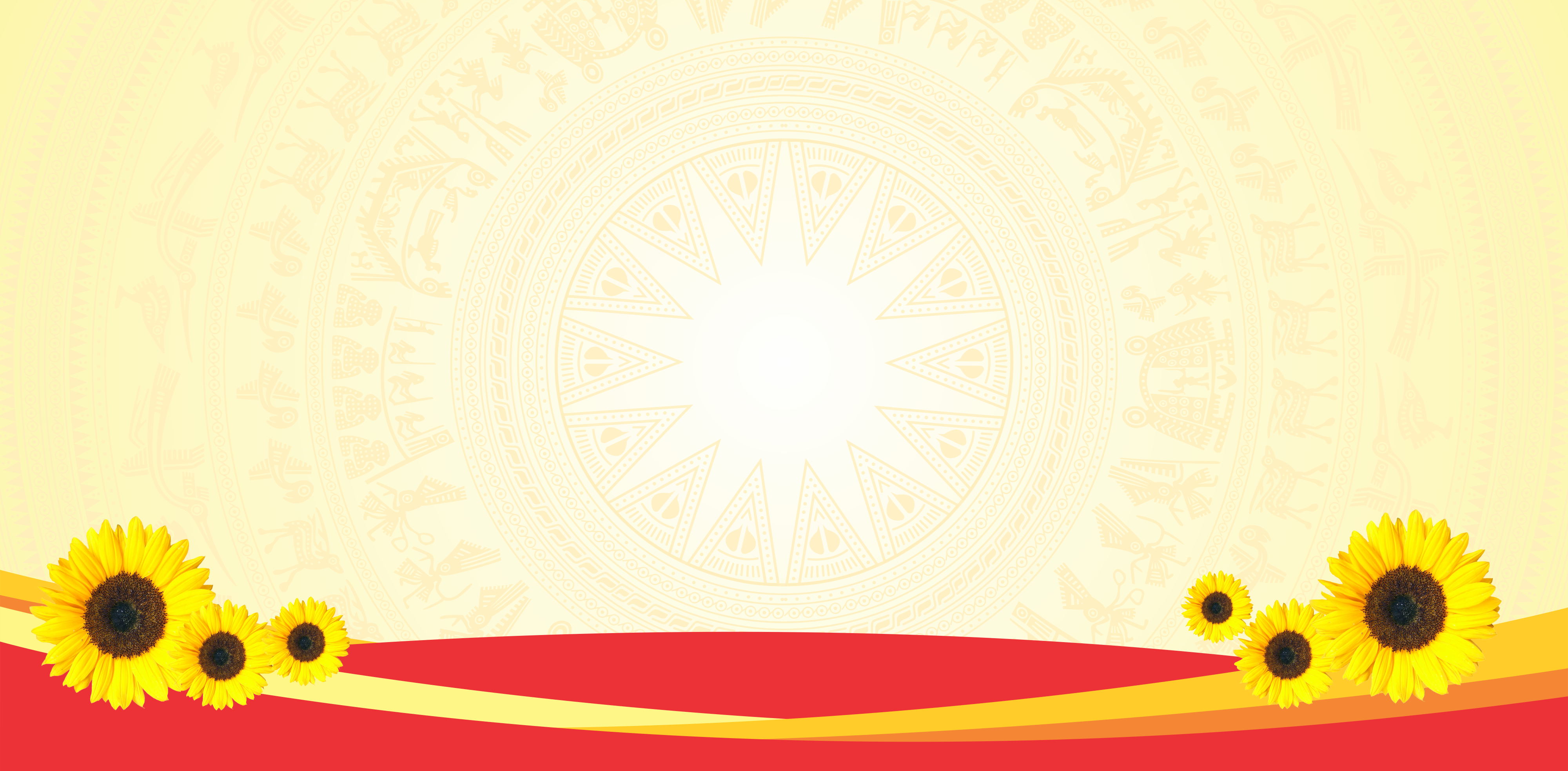 TRƯỜNG THCS LONG BIÊN
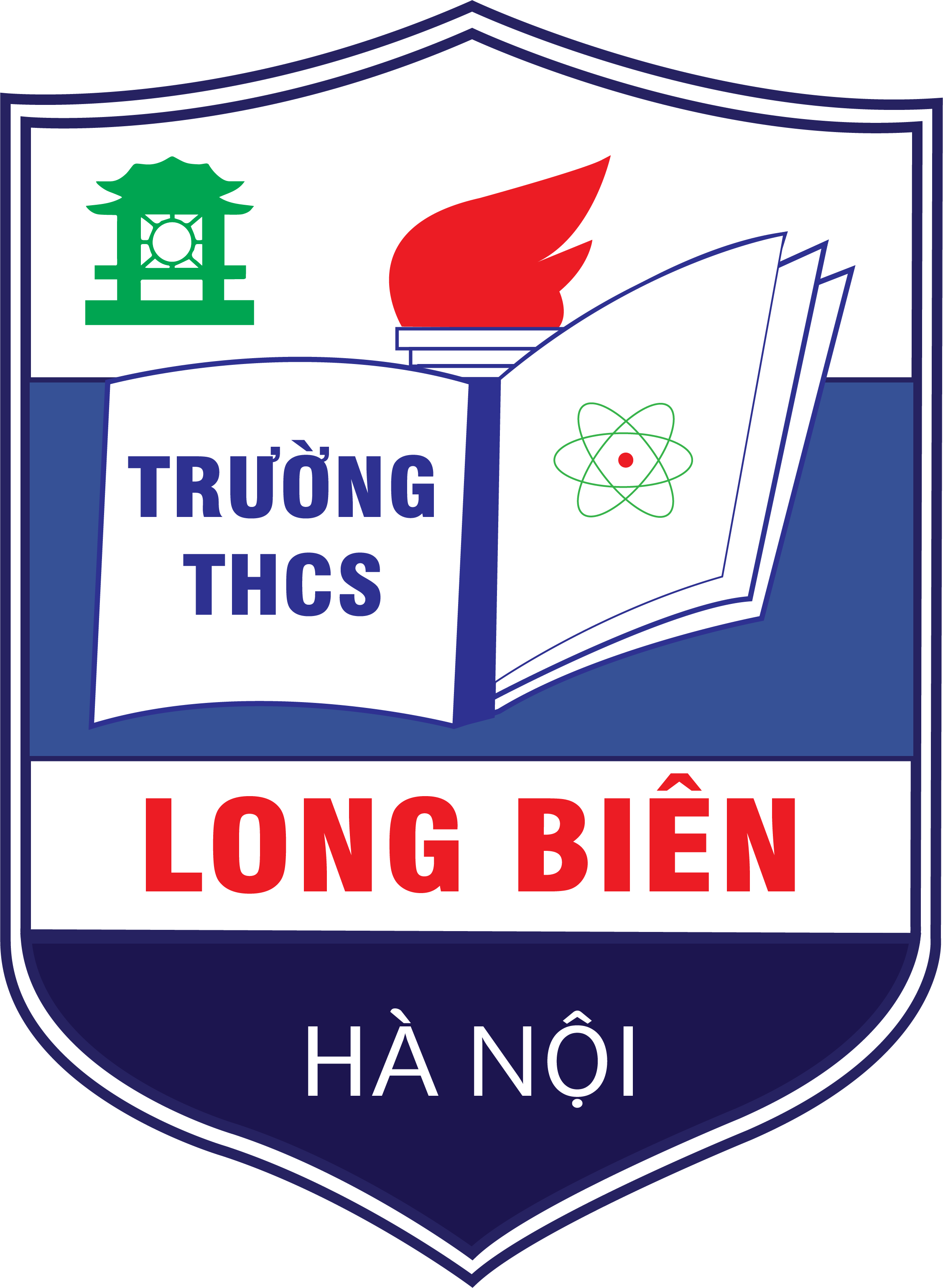 BÀI GIẢNG 
MÔN KHTN 6

GV: Nguyễn Thị Loan
Quan sát hình vẽ và so sánh chiều dài 2 đoạn thẳng trong từng hình sau? Muốn biết chính xác ta phải làm gì?
A
B
B
A
D
C
C
D
2
TH2
TH1
Ai cao hơn ? Tại sao con biết ?
4
Tiết 8,9,10: Bài 5
ĐO CHIỀU DÀI
5
NỘI DUNG CHÍNH
6
Vận dụng cách đo chiều dài vào đo thể tích
1
3
Dụng cụ đo chiều dài
Đơn vị đo độ dài
Cách đo chiều dài
4
2
I
ĐƠN VỊ ĐỘ DÀI
mile
(dặm)
inch
 (in)
dm
cm
km
mm
mét
Con hãy kể tên những đơn vị đo chiều dài mà em biết?
7
Đơn vị đo độ dài là mét, kí hiệu m
1m=1000 mm
1milimét (mm)= 0,001m
1m=100 cm
1centimét (cm)= 0,001m
1m=10 dm
1đềximét (dm)= 0,01m
1m=0,001 m
1kilômét (km)= 1000m
8
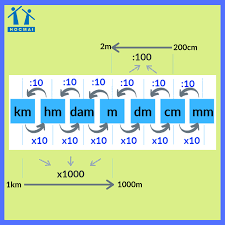 Ví dụ: Đổi đơn vị 
a. 1,25m = …….......mm                                     
b. 0,1dm = …...........mm
c. ……….....mm = 0,1m                                     
d. ………....cm = 0,5m
10
Ví dụ: Đổi đơn vị 
a. 1,25m = …….......mm                                     
b. 0,1dm = …...........mm
c. ……….....mm = 0,1m                                     
d. ………....cm = 0,5m
1250
10
100
50
11
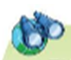 Em có biết: 
Ngoài đơn vị đo độ dài là mét, một số quốc gia còn dùng các đơn vị đo độ dài khác: 
	+ 1 in (inch) = 2,54cm
	+ 1 dặm (mile) = 1609m (≈ 1,6km)
Một số đơn vị đo chiều dài với khoảng cách lớn như đơn vị thiên văn (AU), đơn vị năm ánh sáng (ly) và đơn vị đo dùng để đo kích thước các vật nhỏ micromet, nanomet, angstrom.
Trong thực tế, để đo các độ dài sau đây, người ta sử dụng đơn vị nào?
II
DỤNG CỤ ĐO CHIỀU DÀI
Kể tên các loại thước sau:
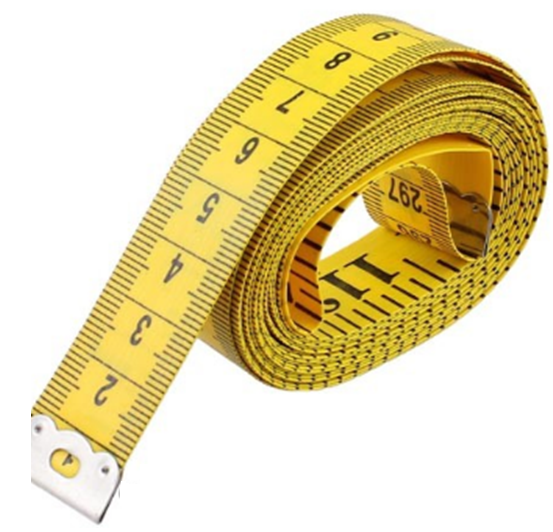 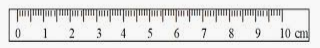 b)
a)
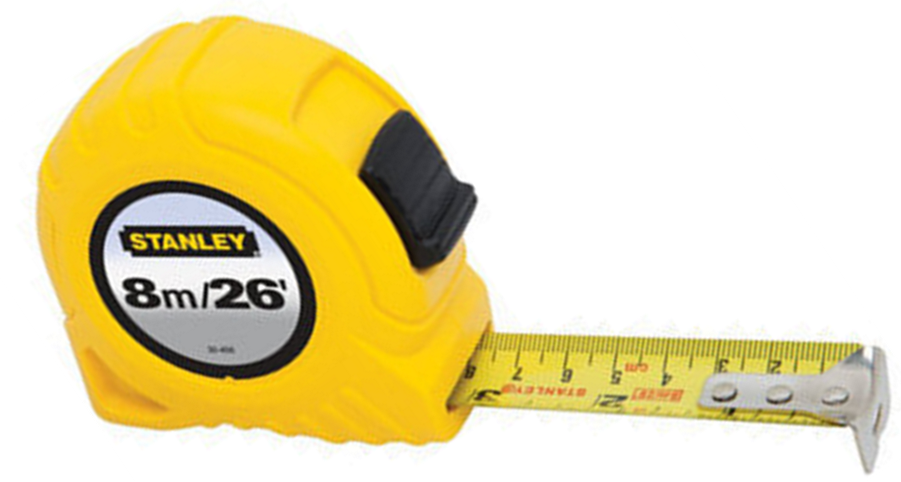 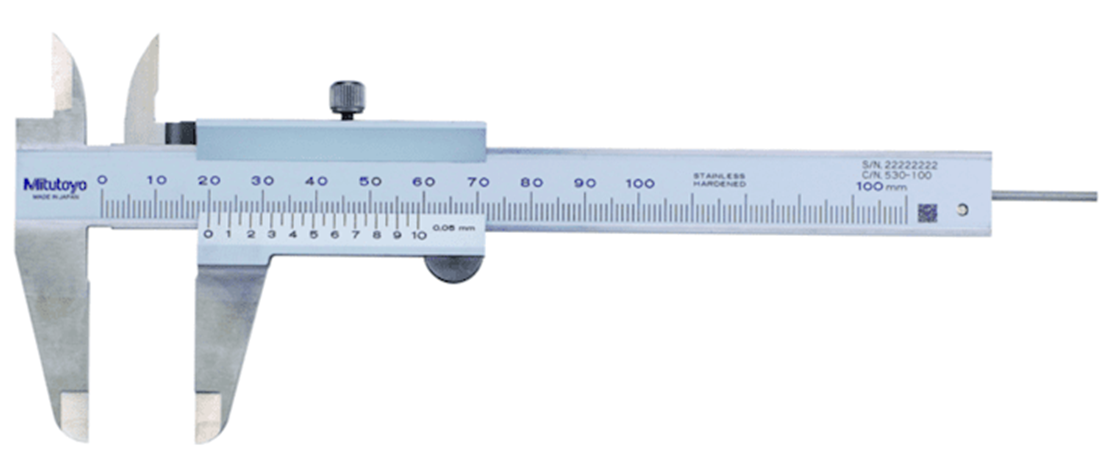 d)
c)
II
DỤNG CỤ ĐO CHIỀU DÀI
Kể tên các loại thước sau:
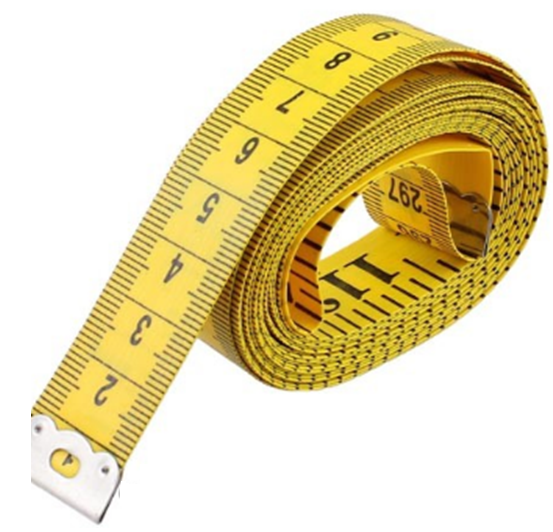 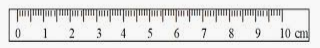 b)
Thước dây
Thước kẻ
a)
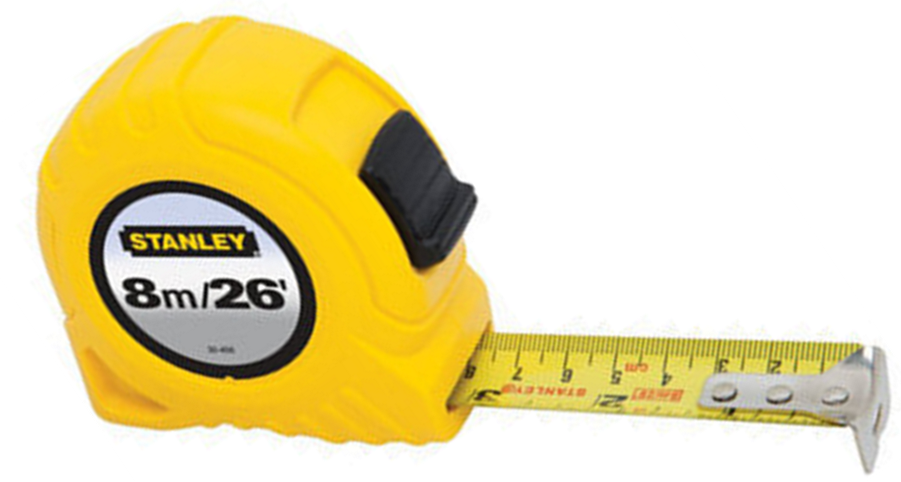 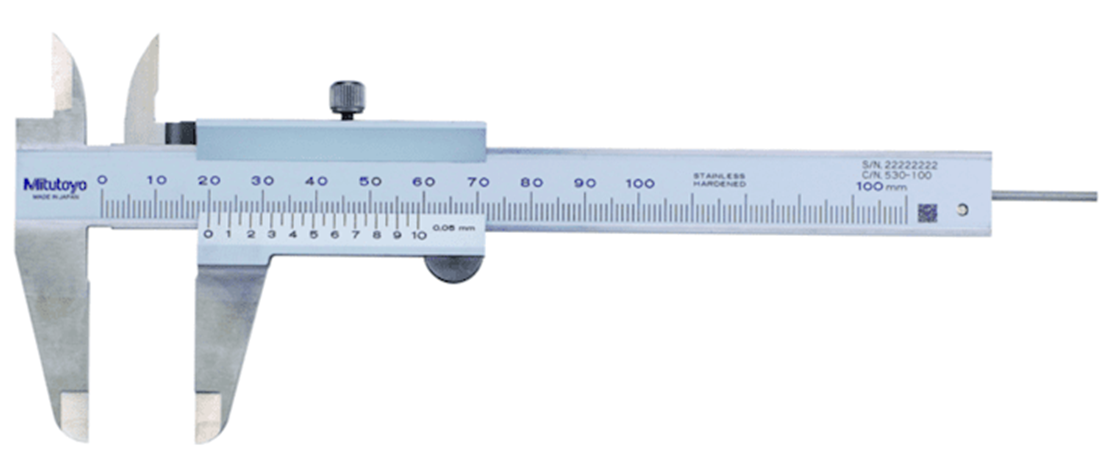 d)
Thước kẹp
c)
Thước cuộn
Khi dùng thước cần biết giới hạn đo (GHĐ) và độ chia nhỏ nhất (ĐCNN) của thước.
* GHĐ của thước là độ dài lớn nhất ghi trên thước.
* ĐCNN của thước là độ dài giữa hai vạch chia liên tiếp trên thước.
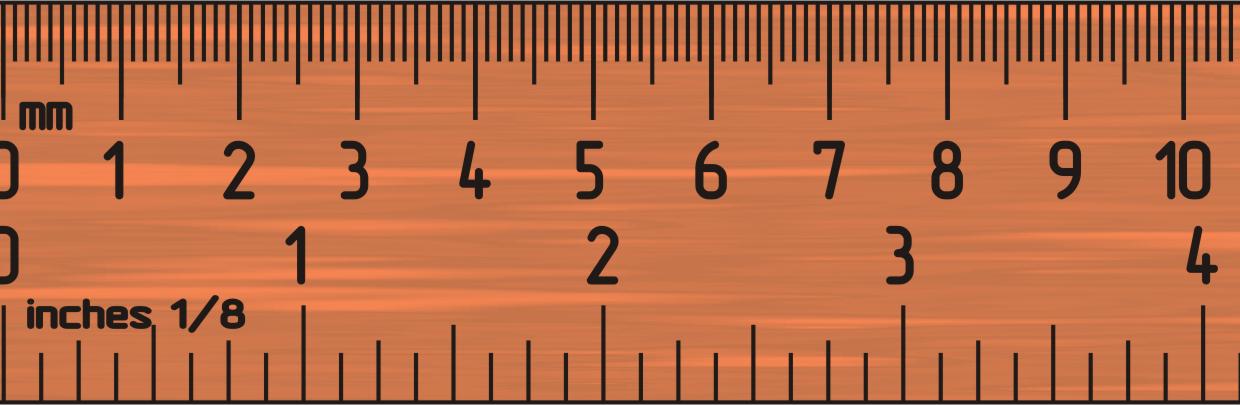 Xác định GHĐ và ĐCNN của các thước sau:
Thước nào cho kết quả chính xác hơn?
Xác định GHĐ và ĐCNN của các thước sau:
a) GHĐ: 100cm 
    ĐCNN: 0,5cm
b) GHĐ: 10cm 
    ĐCNN: 0,5cm
c) GHĐ: 10cm 
    ĐCNN: 0,1cm
Thước nào cho kết quả chính xác hơn?
Chọn loại thước đo thích hợp để đo độ dài
Thước thẳng
Bước chân của con
?
Chu vi ngoài của miệng cốc
Thước cuộn
Độ cao cửa ra vào lớp học
t
Thước dây
Đường kính trong của miệng cốc
t
Đường kính ngoài của ống nhựa
Thước kẹp
Chọn loại thước đo thích hợp để đo độ dài
Thước thẳng
Bước chân của con
?
Chu vi ngoài của miệng cốc
Thước cuộn
Độ cao cửa ra vào lớp học
t
Thước dây
Đường kính trong của miệng cốc
t
Đường kính ngoài của ống nhựa
Thước kẹp
Chọn loại thước đo thích hợp để đo độ dài
t
Thước kẹp
Đường kính trong của miệng cốc
Đường kính ngoài của ống nhựa
Thước thẳng
+ com pa
Chọn loại thước đo thích hợp để đo độ dài
t
Thước kẹp
Đường kính trong của miệng cốc
Đường kính ngoài của ống nhựa
Thước thẳng
+ com pa
CÁCH ĐO CHIỀU DÀI
III
Ước lượng chiều dài cần đo để chọn thước đo thích hợp.
Bước 1
Đặt thước dọc theo chiều dài cần đo, vạch số 0 của thước ngang với một đầu của vật.
Bước 2
Mắt nhìn theo hướng vuông góc với cạnh thước  đầu kia của vật
Bước 3
Đọc kết quả đo theo vạch chia gần nhất với đầu kia của vật
Bước 4
Ghi kết quả theo ĐCNN của thước
Bước 5
?
Tại sao cần ước lượng chiều dài trước khi đo?
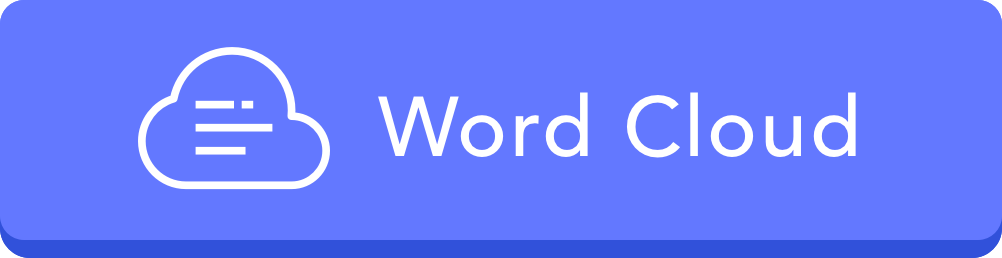 Con hãy phân tích và nêu nhận xét về cách đặt mắt và đặt thước ở hình bên. Hãy chỉ ra các lỗi (nếu có) trong phép đo này.
?
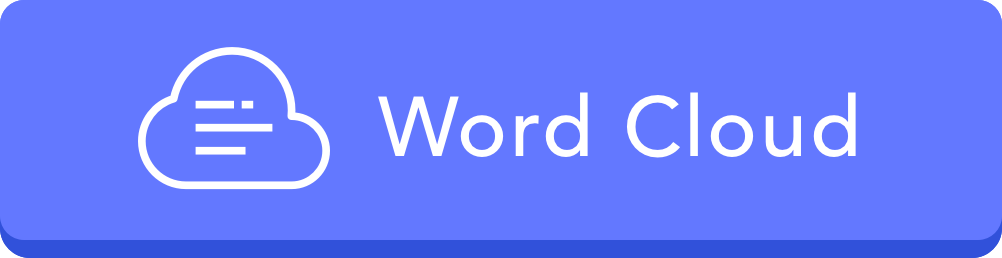 Thực hành: Đo chiều dài và độ dày quyển sách KHTN 6
Mẫu báo cáo thực hành
1. Ước lượng chiều dài, độ dày của sách: ....................
2. Chọn dụng cụ đo
+ Tên dụng cụ đo: 
+ GHĐ: .......................... 
+ ĐCNN: .......................... 
3. Kết quả đo
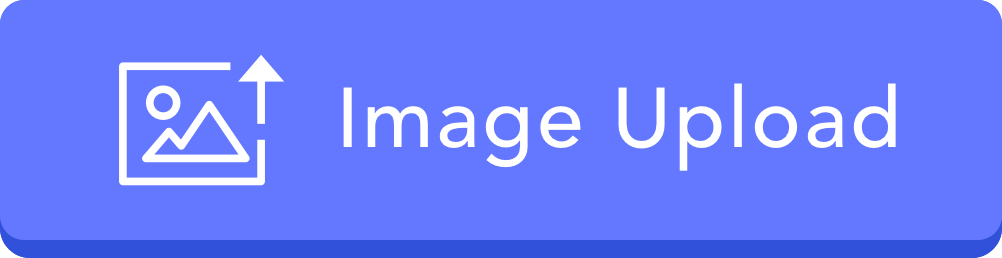 VẬN DỤNG CÁCH ĐO CHIỀU DÀI VÀO ĐO THỂ TÍCH
III
Con hãy kể tên các đơn vị đo thể tích mà con biết?
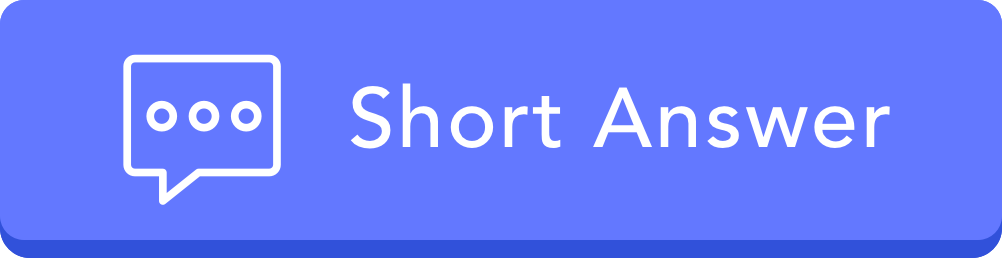 VẬN DỤNG CÁCH ĐO CHIỀU DÀI VÀO ĐO THỂ TÍCH
III
Con hãy kể tên các đơn vị đo thể tích mà con biết?
- Đơn vị đo thể tích thường dùng là mét khối (m3) và lít (L)
1 m3 = 1000L
1mL = 1 cm3
Hãy dựa vào Hình 5.4 để mô tả cách đo thể tích?
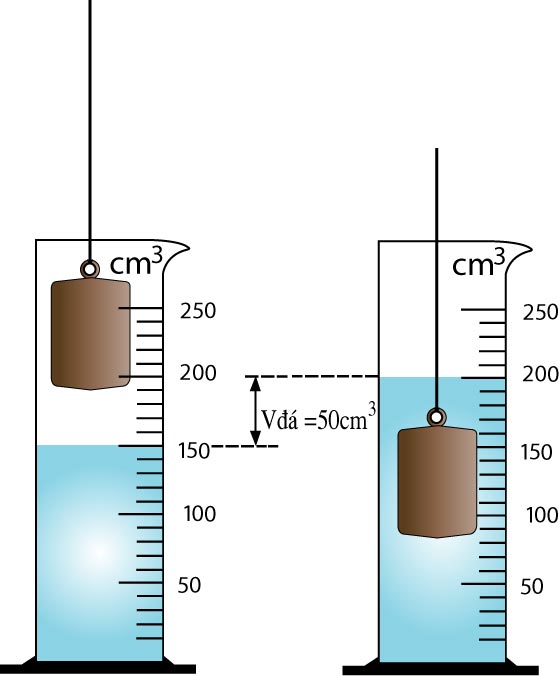 Vật rắn không thấm nước bỏ lọt vào bình chia độ
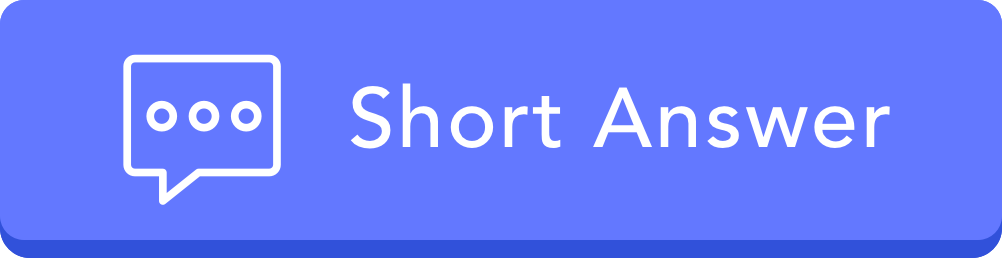 Bước 1: Đổ nước vào bình chia độ (V1)
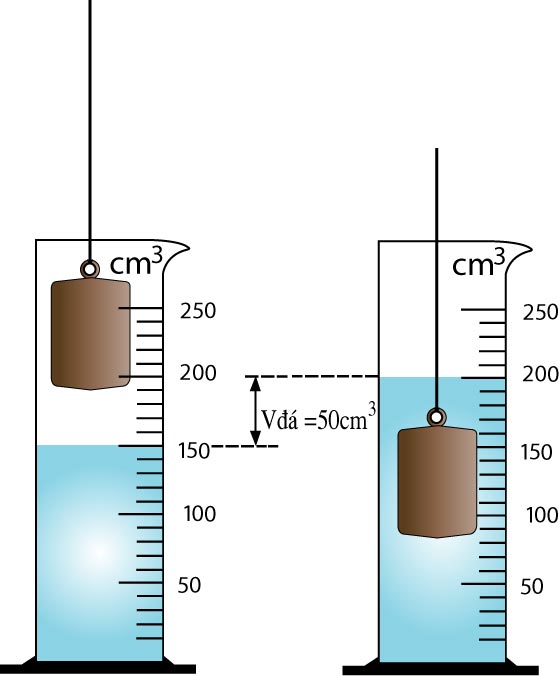 Bước 2: Thả vật cần đo thể tích vào bình chia độ thì mực chất lỏng trong bình là  V2= 200cm3
Bước 3: Tính thể tích của vật bằng cách lấy V2 - V1
Hãy dựa vào Hình 5.4 để mô tả cách đo thể tích?
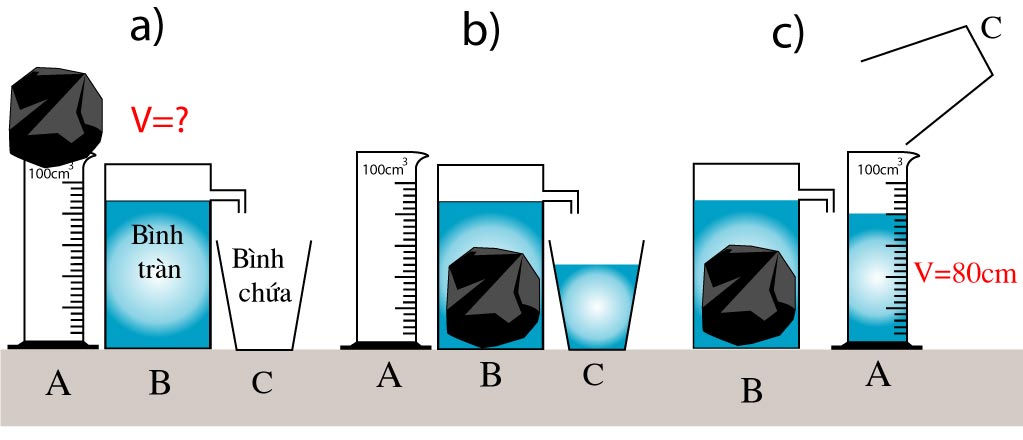 Vật rắn không thấm nước không bỏ lọt vào bình chia độ
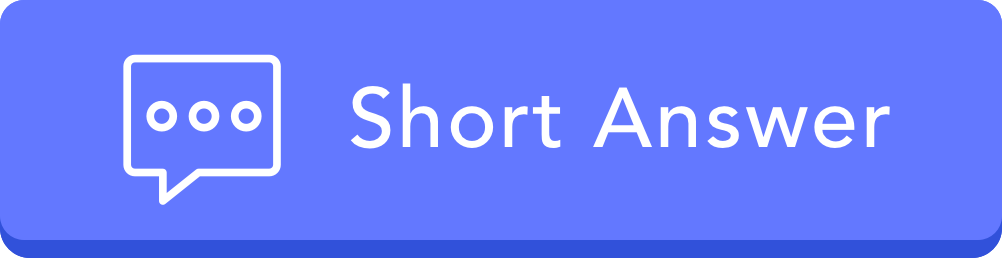 Cách đo thể tích vật rắn không thấm nước không bỏ lọt vào bình chia độ
Bước 1: Đổ đầy nước vào bình tràn
Cách đo thể tích vật rắn không thấm nước không bỏ lọt vào bình chia độ
Bước 2: Thả chìm vật cần đo thể tích vào bình tràn cho nước tràn ra.
Cách đo thể tích vật rắn không thấm nước không bỏ lọt vào bình chia độ
Bước 3: Thể tích nước tràn ra khi thả chìm vật bằng thể tích vật. Muốn biết thể tích của vật ta đo thể tích nước tràn ra.
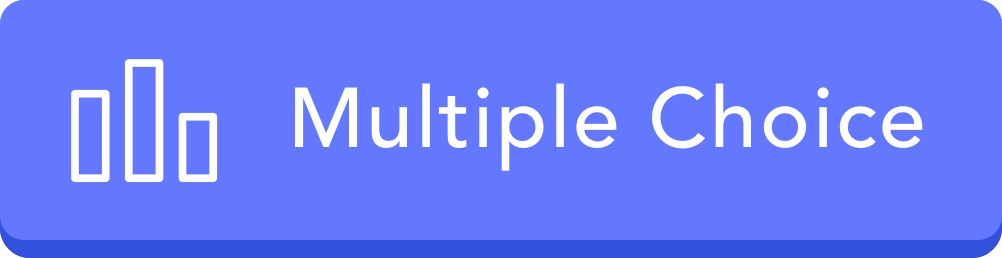 IV
LUYỆN TẬP
thước đo.
1. Để đo độ dài của một vật, ta nên dùng:
B.gang tay
A.thước đo.
C.sợi dây.
D.bàn chân
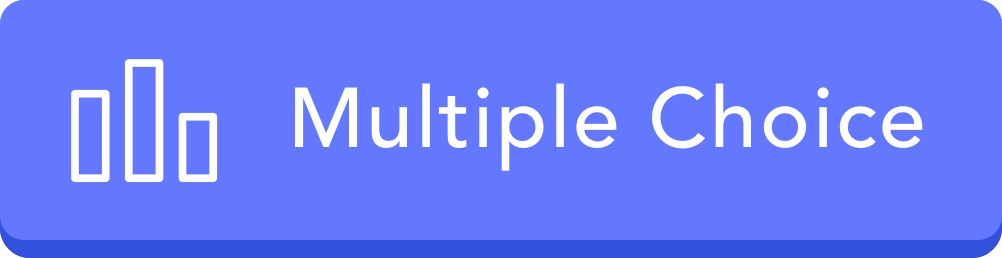 IV
LUYỆN TẬP
thước đo.
2. Giới hạn đo của thước là:
C. độ dài lớn nhất ghi trên thước
A.độ dài giữa hai vạch chia liên tiếp trên thước.
B.độ dài nhỏ nhất ghi trên thước.
D. độ dài giữa hai vạch chia bất kì trên thước
Câu 3. Đơn vị dùng để đo chiều dài của một vật là
	A. m2 	          B. m 	             C. kg                    D. l.
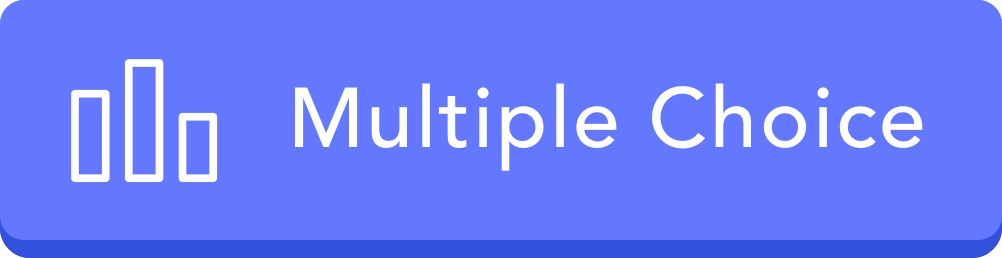 Câu 4. Xác định giới hạn đo (GHĐ) và độ chia nhỏ nhất (ĐCNN) của thước trong hình


 A. GHĐ 10cm ; ĐCNN 0 cm  B. GHĐ 10cm ; ĐCNN 1cm.
C. GHĐ 10cm ; ĐCNN 0,5cm. D. GHĐ 10cm ; ĐCNN 1mm.
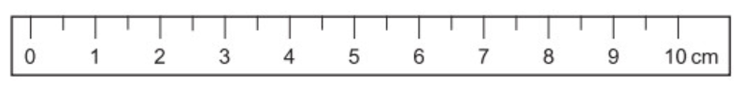 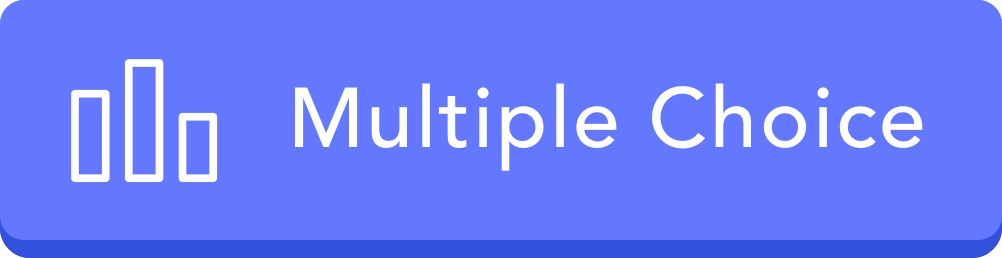 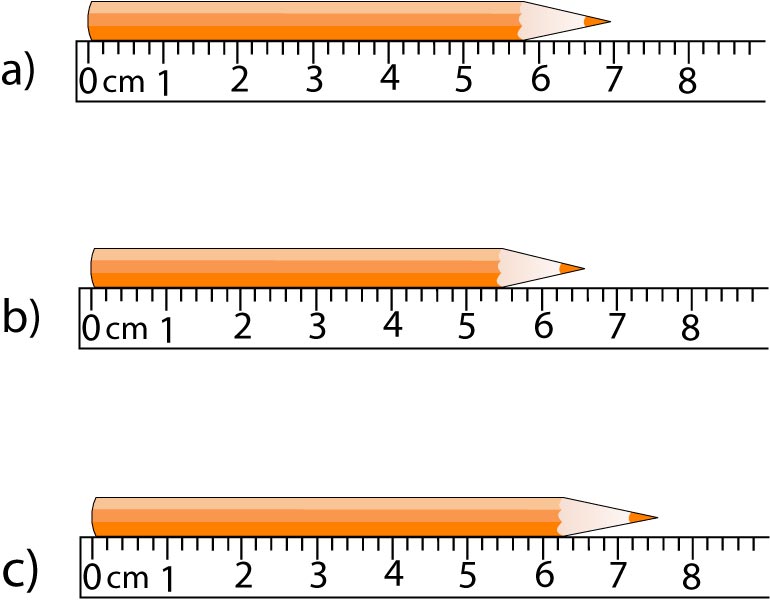 Câu 5: Đọc kết quả đo chiều dài của các bút chì ở hình bên